Hezký den osmáci,
dnes je tady opravdu obtížné učivo, takže si společně na on-line hodině příklady projdeme
Nezapomeňte si udělat zápis. Na příště zopakujte chemické prvky!!!!

Hezký den 
Š.P.
1
Výpočty z chemických rovnic
Chemie 8 . ročník
2
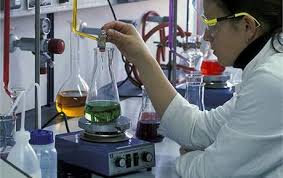 K čemu to je?!
Použití výpočtů z chemických rovnic:
důležité pro přípravu látek v chemické laboratoři i při průmyslových výrobách
můžeme vypočítat:
hmotnost produktu ze známé hmotnosti výchozích látek
hmotnost výchozích látek potřebných k získání produktu požadované hmotnosti
3
Co musím znát
základem výpočtu je chemická rovnice – zejména stechiometrické koeficienty – tj. čísla před značkami a vzorci látek v chemické rovnici = vyjadřují poměry látkových množství výchozích látek a produktů
     4 Fe  +  3  O2  →  2 Fe2O3
    4 mol :  3 mol   :  2 mol
nutná znalost dalších chemických výpočtů: látkové množství, hmotnostní zlomek
výpočet: trojčlenka
4
Postup řešení příkladu
Příklad: Vypočítejte, kolik gramů hliníku je při slučování s chlorem potřeba k přípravě 50 g chloridu hlinitého.
1) zadanou chemickou reakci zapíšeme rovnicí
2 Al  +  3 Cl2  →  2 AlCl3
2) v chem. rovnici vyznačíme (podle zadání příkladu):
látku, jejíž hmotnost známe
látku, jejíž hmotnost budeme počítat
3) u vybrané dvojice látek zapíšeme stechiometrické koeficienty = poměr látkových množství
 2 mol Al  :  2 mol AlCl3    =   1 mol Al  :  1 mol AlCl3
5
4) vypočítáme molární hmotnosti obou látek
M (Al) = 26,98 g/mol
M (AlCl3) = 133,33 g/mol
5)sestavíme trojčlenku a vypočítáme výsledek
1 ∙ 26,98 g Al ………..1 ∙ 133,33 g AlCl3
             x g Al …………1 ∙ 50 g 
x =                      x = 10,1 g Al
6) zapíšeme odpověď
K přípravě AlCl3 potřebujeme 10,1 g hliníku.
6
Příklad: Vypočítejte hmotnost oxidu železitého, který vznikne reakcí 350 g železa s kyslíkem.
  4 Fe  +  3 O2  →  2 Fe2O3
  4 mol Fe  :  2 mol Fe2O3
  M (Fe) = 55,85 g/mol      M (Fe2O3) = 159,7 g/mol
   4 ∙ 55,85 g Fe ………2 ∙ 159,7 g Fe2O3
         350 g Fe………….x  g Fe2O3                      
                                                  x = 500,4 g Fe2O3

Reakcí vznikne 500,4 g Fe2O3.
7
Příklad: Kolik litrů vodíku vznikne při rozpouštění 8 g hliníku v kyselině chlorovodíkové?
2 Al + 6 HCl → 2 AlCl3 + 3 H2
2 mol Al : 3 mol H2
M (Al) = 26,98 g/mol

2 ∙ 26,98 g Al …………… 3 ∙ 22,4 l H2
   8 g Al ……………………….x l H2

x =                                 x = 9,96 l vodíku
Reakcí vznikne 9,96 l vodíku.
8
Zápis do sešitu:
Výpočty z chemických rovnic
Použití výpočtů z chemických rovnic:
důležité pro přípravu látek v chemické laboratoři i při průmyslových výrobách
můžeme vypočítat:
hmotnost produktu ze známé hmotnosti výchozích látek
hmotnost výchozích látek potřebných k získání produktu požadované hmotnosti
základem výpočtu je chemická rovnice – zejména stechiometrické koeficienty – tj. čísla před značkami a vzorci látek v chemické rovnici = vyjadřují poměry látkových množství výchozích látek a produktů
     4 Fe  +  3  O2  →  2 Fe2O3
    4 mol :  3 mol   :  2 mol
nutná znalost dalších chemických výpočtů: látkové množství, hmotnostní zlomek
výpočet: trojčlenka
9
Postup řešení příkladu
Příklad: Vypočítejte, kolik gramů hliníku je při slučování s chlorem potřeba k přípravě 50 g chloridu hlinitého.
zadanou chemickou reakci zapíšeme rovnicí
2 Al  +  3 Cl2  →  2 AlCl3
v chem. rovnici vyznačíme (podle zadání příkladu):
látku, jejíž hmotnost známe
látku, jejíž hmotnost budeme počítat
u vybrané dvojice látek zapíšeme stechiometrické koeficienty = poměr látkových množství
 2 mol Al  :  2 mol AlCl3    =   1 mol Al  :  1 mol AlCl3 
vypočítáme molární hmotnosti obou látek (najdeme v tabulkách)
M (Al) = 26,98 g/mol
M (AlCl3) = 133,33 g/mol
sestavíme trojčlenku a vypočítáme výsledek
1 ∙ 26,98 g Al ………..1 ∙ 133,33 g AlCl3
             x g Al …………1 ∙ 50 g 
x =                      x = 10,1 g Al

zapíšeme odpověď
K přípravě AlCl3 potřebujeme 10,1 g hliníku.
10
Zdroje
Knihy:
Beneš Pavel, Pumpr Václav, Banýr Jiří. Základy chemie 1 - učebnice. Praha : Fortuna, 2005. ISBN 80-7168-720-0.
11